brehana286@gmail.com
10/1/2020
1
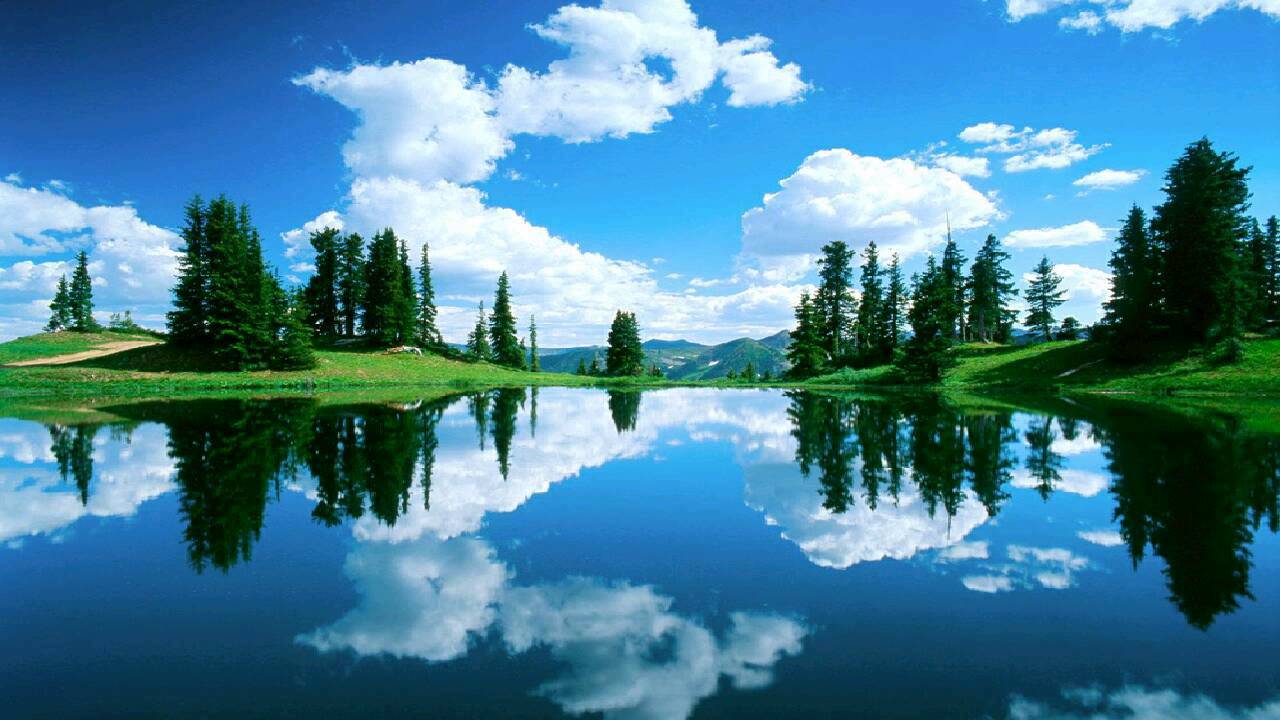 স্বাগতম প্রিয় শিক্ষার্থীবৃন্দ
brehana286@gmail.com
10/1/2020
2
অষ্টম শ্রেণিবাংলাদেশ ও বিশ্বপরিচয় অধ্যায় : ষষ্ঠ (বাংলাদেশের অর্থনীতি)পাঠ     : 4 মানব উন্নয়ন সূচক
রেহানা বেগম
সহকারী শিক্ষক
বরিশাল জিলা স্কুল,   বরিশাল
আমরা ছবিতে কী দেখতে পাচ্ছি?
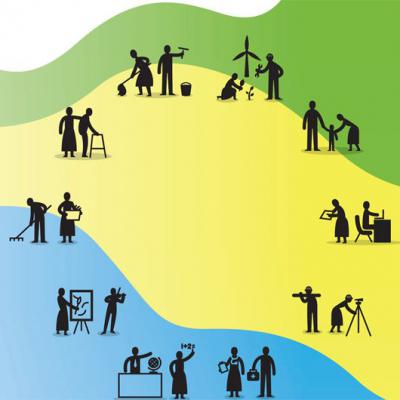 brehana286@gmail.com
মানুষের কর্ম ক্ষেত্র
10/1/2020
4
আমরা ছবিতে কী দেখতে পাচ্ছি?
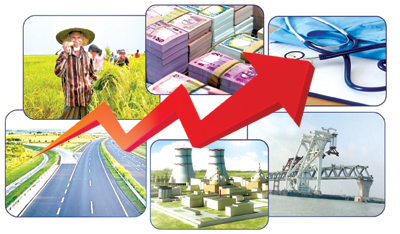 brehana286@gmail.com
বিভিন্ন খাতের উন্নয়ন
10/1/2020
5
আমাদের আজকের পাঠ----
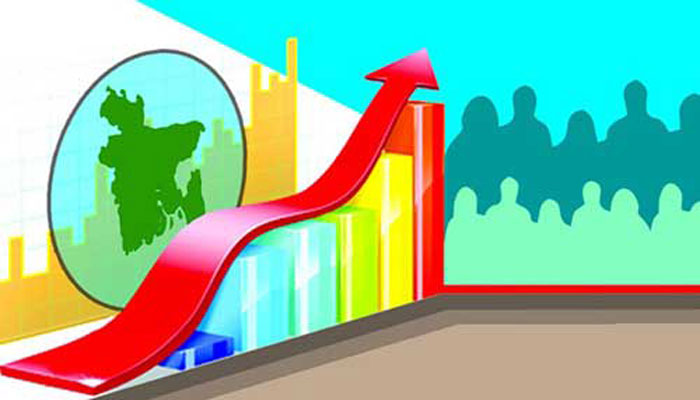 মানব উন্নয়ন সূচক
brehana286@gmail.com
10/1/2020
6
শিখনফল
এই পাঠ শেষে শিক্ষার্থীরা------
মানব উন্নয়ন সূচক কী তা বলতে পারবে;
মানব উন্নয়ন সূচকের বাংলাদেশের অবস্থা ব্যাখ্যা করতে পারবে;
brehana286@gmail.com
10/1/2020
7
নিচের বিষয় গুলো জেনে নিই
GNP:
Gross National Product
দেশজ উৎপাদন + বৈদেশিক আয় - দেশে অবস্থানরত বিদেশিদের আয়
GDP:
Gross Domestic Product
একটি দেশের সীমানার মধ্যে বসবাসকারী জনগণের মোট উৎপাদন
মাথাপিছু আয়ঃ   কোনো দেশের মোট  জাতীয় আয়কে মোট জনসংখ্যা দ্বারা ভাগ করলে মাথাপিছু আয় পাওয়া যায়।
brehana286@gmail.com
10/1/2020
8
মানব উন্নয়ন সূচক নির্ধারকসমূহ
বাল্য বিবাহের হার
বাল্য মাতৃত্বের হার 
আয়ের বৈষম্যের হার 
স্বাক্ষরতার হার 
পরিবেশ বান্ধব টেকসই উন্নয়ন
গড় আয়ু
গড় সামাজিক অসমতা
প্রসবকালীন মৃত্যুর হার 
বেকারত্বের হার 
দারিদ্র্যের হার 
শিশু শ্রমের হার
কর্মহীন ও সামাজিক ভাবে অসহায় হত- দরিদ্রের হার
brehana286@gmail.com
10/1/2020
9
একক কাজ
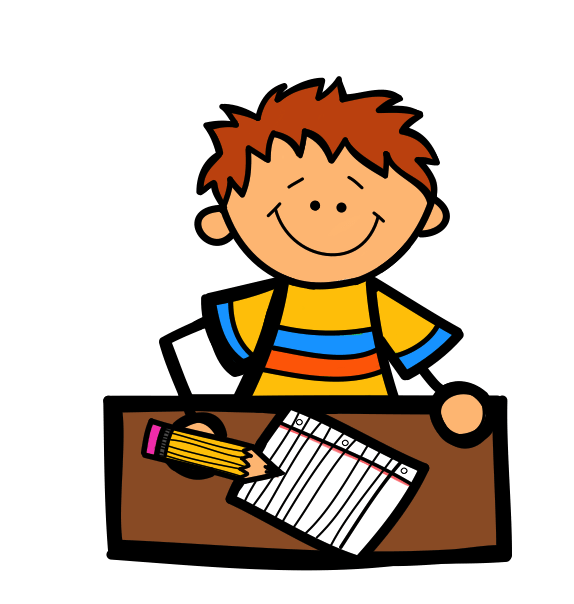 মানব উন্নয়ন সূচক কাকে বলে?
brehana286@gmail.com
10/1/2020
10
মানব উন্নয়ন সূচক
কোনো দেশের জনগণের জীবনযাত্রার মান কেমন তা বোঝার জন্য এ সংক্রান্ত কিছু নির্ধারক তথ্য প্রয়োজন যাকে মানব উন্নয়নের  সূচক বলে। এখানে বিভিন্ন ধরনের পরিসংখ্যান ব্যবহার করে "মানব উন্নয়নের" মাপকাঠিতে সংশ্লিষ্ট দেশগুলোকে ক্রমানুসারে সাজানো হয় এবং নিন্মোক্ত ভাগে ভাগ করা হয়।
UNDP  ৪টি সূচক অনুসারে সাজায়ঃ
অনেক ভাল মানব উন্নয়ন
ভালো মানব উন্নয়ন
মাঝারি মানব উন্নয়ন
brehana286@gmail.com
10/1/2020
11
নিম্ন মানব উন্নয়ন
জীবনযাত্রার মান নির্ধারক
মানব উন্নয়ন সূচক নির্ধারক
brehana286@gmail.com
10/1/2020
12
এবার মিলিয়ে নাও
দলগত কাজ: মানব উন্নয়ন সূচকে বাংলাদেশের অবস্থা কেমন?
বর্তমানে মোট অভ্যন্তরীণ উৎপাদন, মোট জাতীয় উৎপাদন ও মাথাপিছু আয় বৃদ্ধির পাশাপাশি বাংলাদেশ সরকার সুষম অর্থনৈতিক উন্নয়ন ও মানব সম্পদ উন্নয়নের লক্ষ্যে আর্থ-সামাজিক খাতে বাজেটের ২০% এর বেশি ব্যয় করছে।
brehana286@gmail.com
10/1/2020
13
তোমরা কি জানো মানব উন্নয়ন সূচকে বাংলাদেশের অবস্থান কতো??
এবার মিলিয়ে নাও
২০১৫ সালের Human Development Report অনুসারে মানব উন্নয়ন সূচকে বাংলাদেশের অবস্থান ১৩৯ তম
২০১২ সালের মানব উন্নয়ন সূচকে বাংলাদেশের অবস্থান ছিল ১৪৩ তম
২০১৯ সালের মানব উন্নয়ন সূচকে বাংলাদেশের অবস্থান ছিল ১৩৫ তম
brehana286@gmail.com
10/1/2020
14
শিক্ষার গুণগত মান বৃদ্ধির লক্ষ্যে সরকারের গৃহিত পদক্ষেপ কী কী?
brehana286@gmail.com
10/1/2020
15
স্বাস্থ্য, পুষ্টিও জনসংখ্যা খাতে সরকারের গৃহিত পদক্ষেপ :
brehana286@gmail.com
10/1/2020
16
খানাভিত্তিক আয় ও ব্যয় জরিপ অনুযায়ী দারিদ্র্যের হার:
brehana286@gmail.com
10/1/2020
17
সরকারের গৃহিত পদক্ষেপ সামাজিক নিরাপত্তা বেস্টনী :
brehana286@gmail.com
10/1/2020
18
মূল্যায়ন
১
২
৩
৪
5
জীবন যাত্রার মান কী দ্বারা নির্ধারণ করা হয়?
মানব উন্নয়ন সূচক জন্য কোন কোন বিষয় গুলো বিবেচনা করা হয়?
২০১৯ সালে বাংলাদেশের দারিদ্রের হার কত?
মানব উন্নয়ন সূচকে (২০১৫) বাংলাদেশের অবস্থান কত?
সরকার সামাজিক নিরাপত্তায় কী কী পদক্ষেপ নিয়েছে?
brehana286@gmail.com
10/1/2020
19
বাড়ির কাজ
মানব উন্নয়ন কতটুকু হয়েছে তা বের করার জন্য একটি ছক তৈরি কর।
brehana286@gmail.com
10/1/2020
20
সুস্থ্য ও সুন্দর জীবন গড়ে তুলতে 
সকল প্রকার খারাপ কাজ থেকে আমরা নিজেদের দূরে রাখব।
আমরা সুন্দর স্বপ্ন দেখব এবং স্বপ্ন পূরণের লক্ষ্যে এগিয়ে যাব।
সকলের জন্য শুভ কামনা ।
ধন্যবাদ সবাইকে